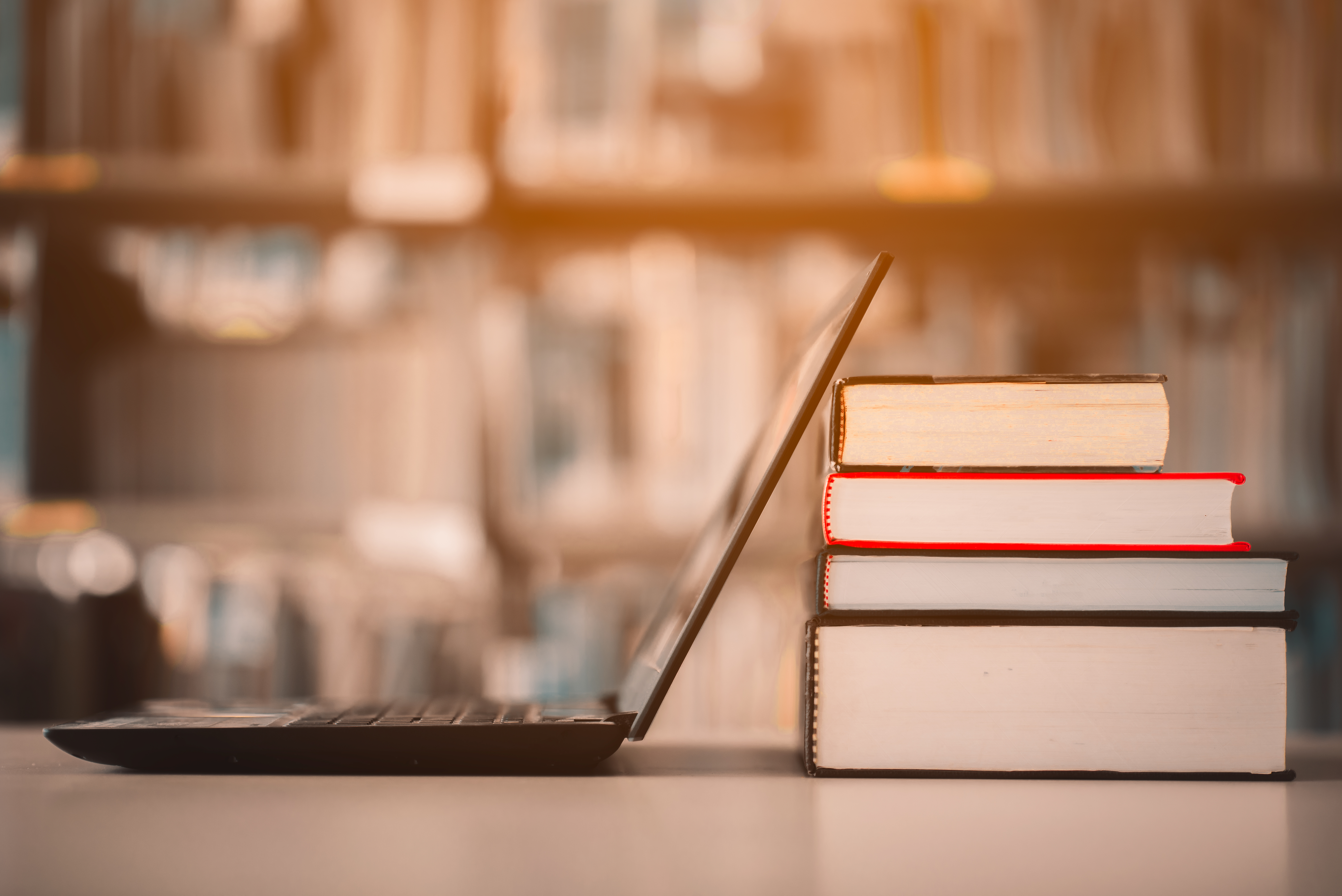 AAC and physical print disability:
What's the link and where to next
About me
Mum
Carer
Blogger
Disability Advocate
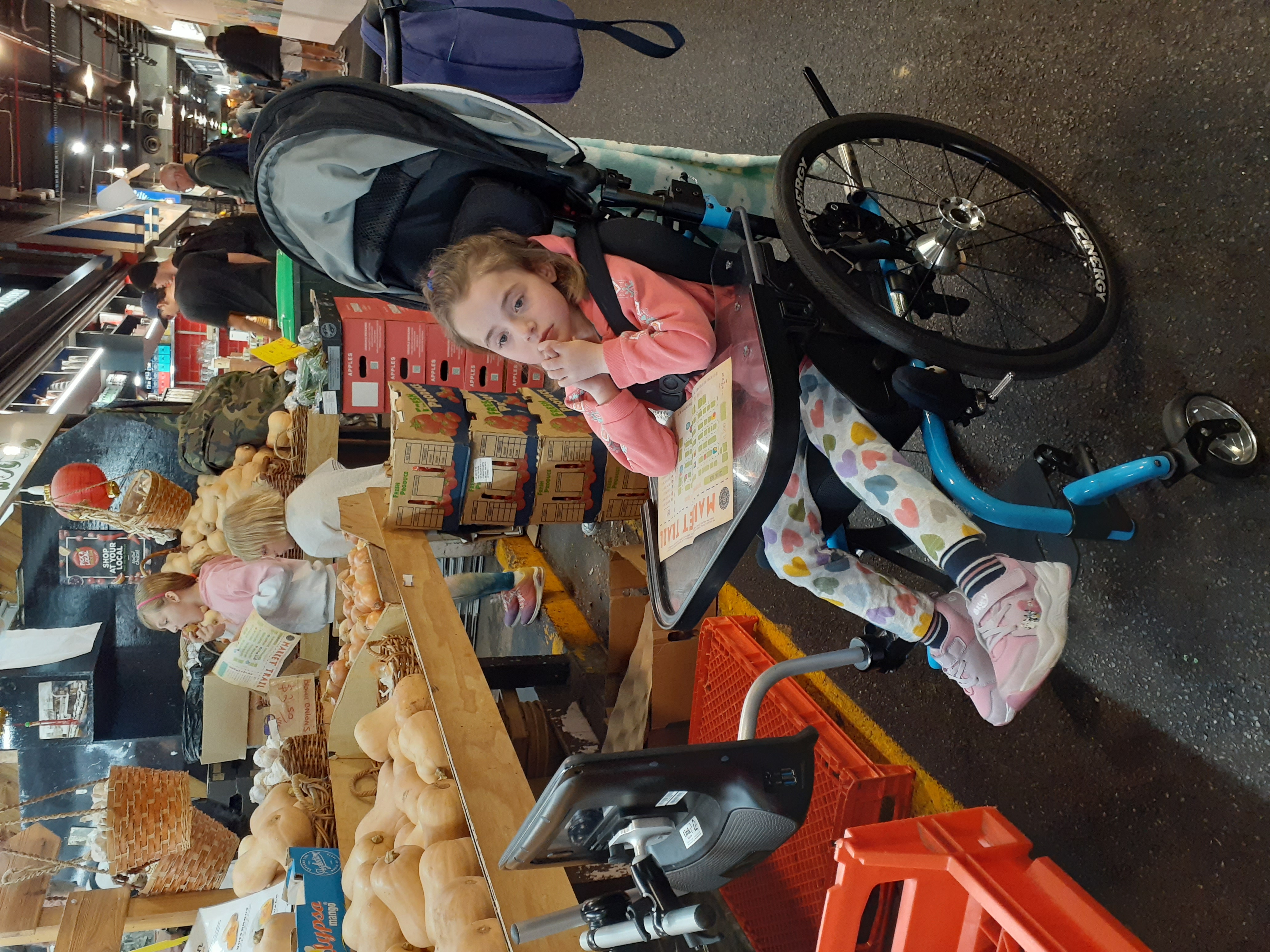 Hello! My name is Isabelle (Izzy)
Augmentative and Alternative Communication (AAC) definition
"Any type of communication strategy for people with a range of conditions who have significant difficulties speaking."


Source: Speech Pathology Australia
Two main types of AAC - Aided AAC
high technology systems (e.g. speech generating device, computer, mobile phone, tablet)

low/light technology systems such as object symbols, communication boards, books


Source: Speech Pathology Australia
Two main types of AAC - Unaided AAC
do not require the use of an external aid eye contact (e.g. facial expression, body language, gestures, manual sign)


Source: Speech Pathology Australia
AAC access methods
"Depending on their physical abilities and needs, a person can control a computer or a communication aid using a slight movement of their foot, blinking an eye or moving their head." 



Source: Communication Matters
AAC access methods - examples
Pressing (e.g. touch screen, switches)
Eye gaze 
Pointing



Source: Communication Matters
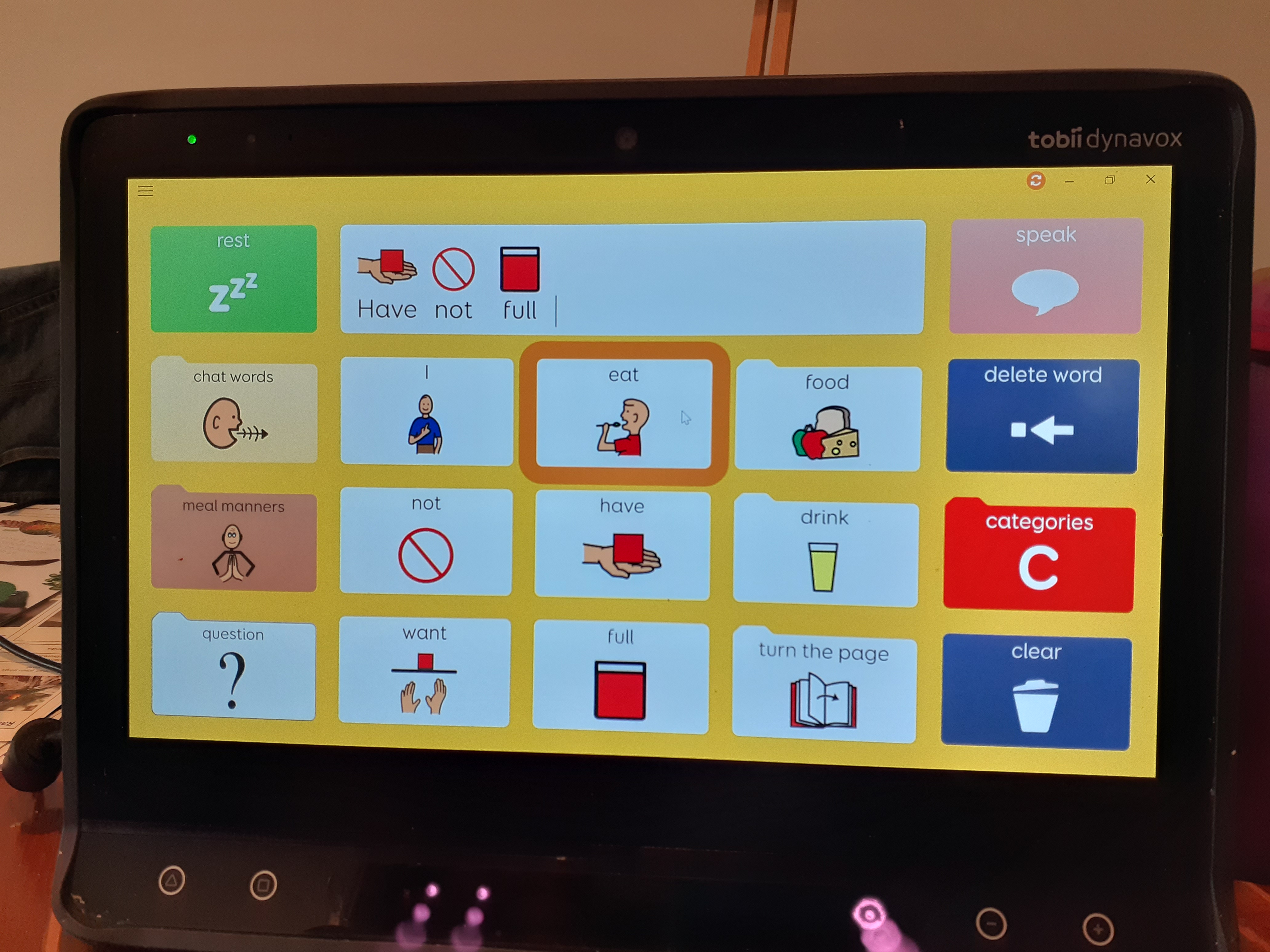 PODD communication
Where we started
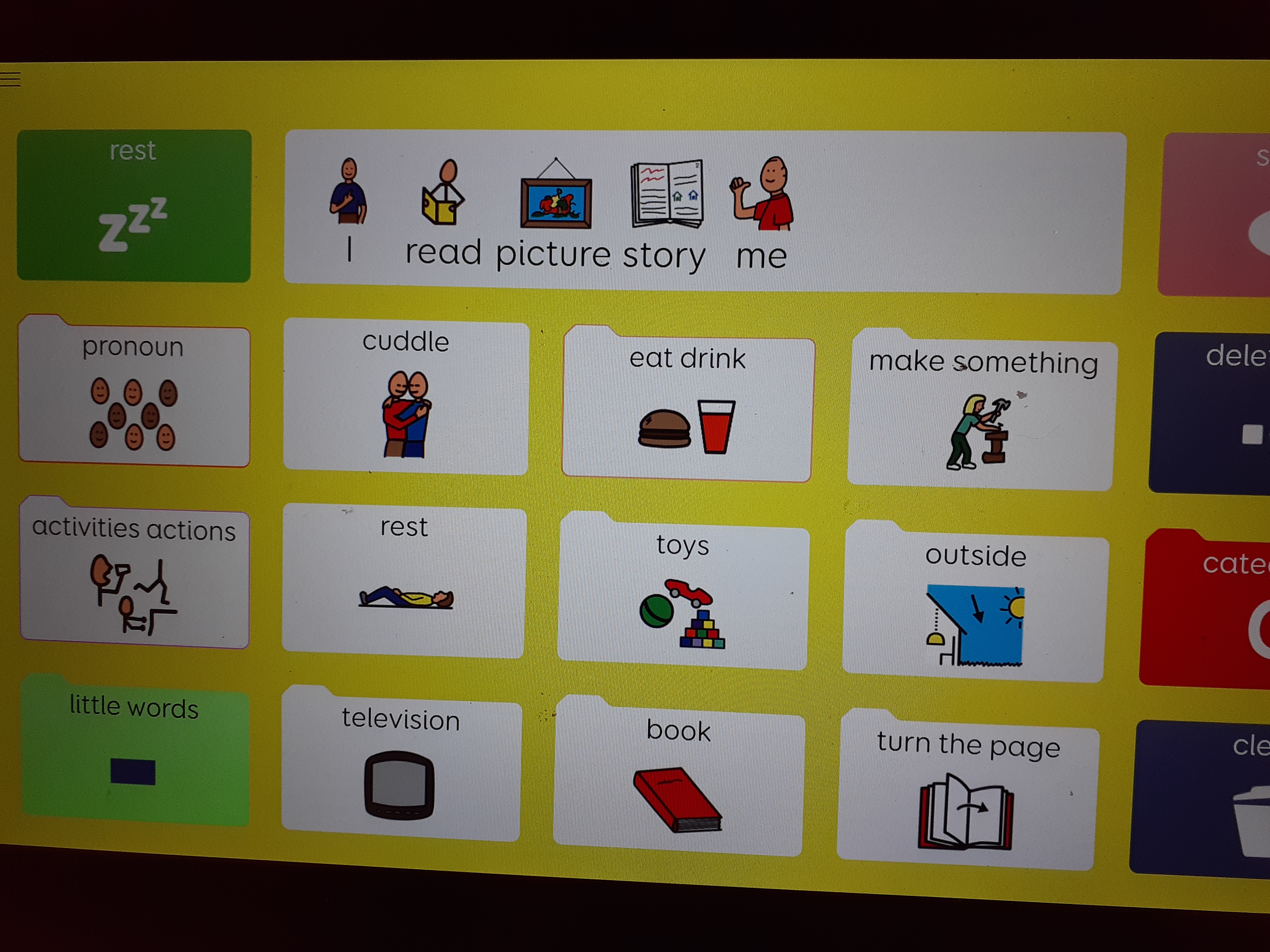 PODD communication
Why I started blogging
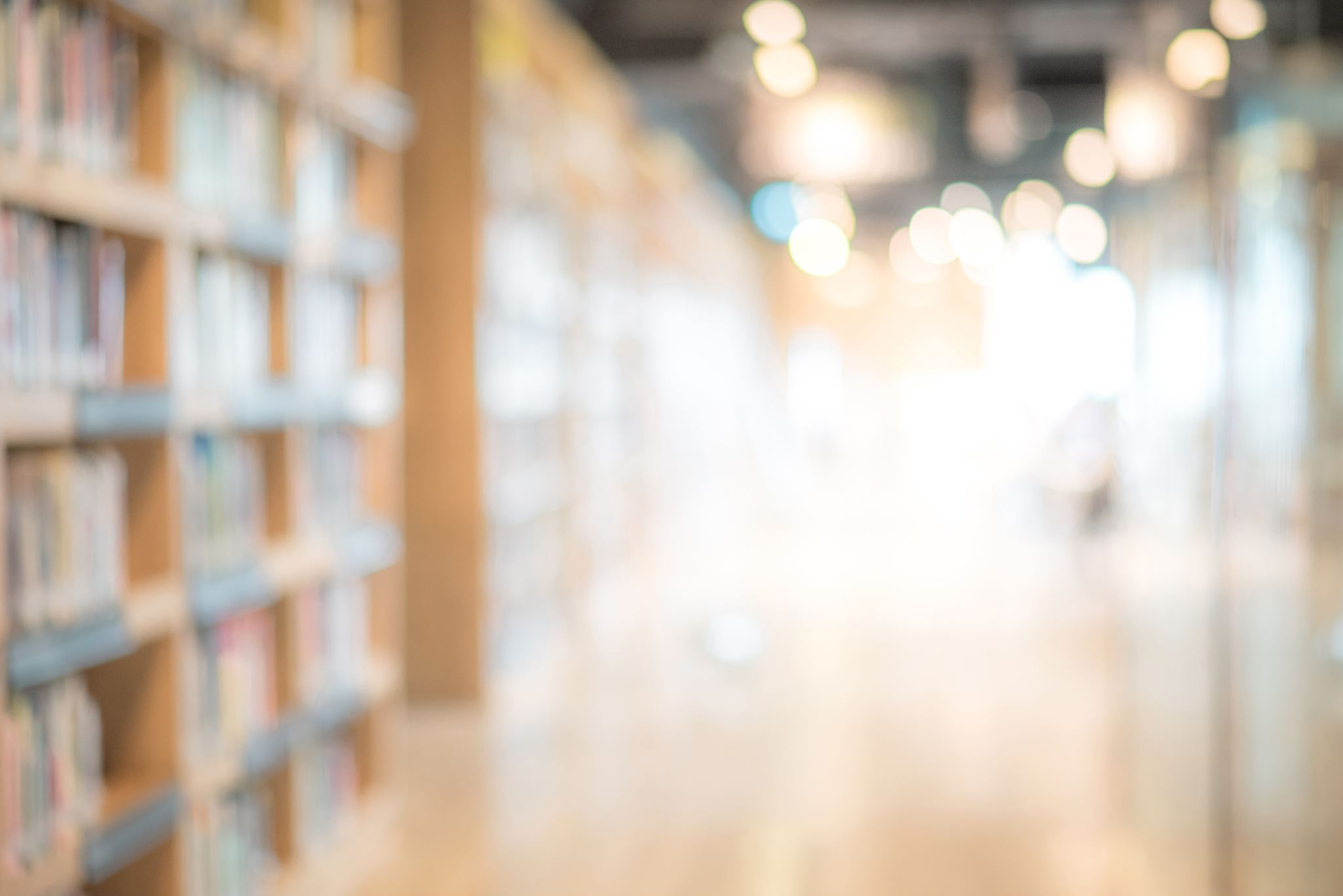 Why should we make mainstream books universally accessible on all AAC devices and with AAC features?
Three core reasons
Voice
Choice 
Control
What is physical print disability?
"A beneficiary person is a person who: 

is unable, through physical disability, to hold or manipulate a book or 
to focus or move the eyes to the extent that would be normally acceptable for reading; regardless of any other disabilities." 

Source: Amendment 3(c) - Marrakesh treaty
Physical print disability: barriers to universal access
Lack of awareness
Fund dependent
No standards or guidelines
DIY mindset; Tar Heel Reader, Flickr, PowerPoint, Pictello, Grid 3 template, etc.
AAC adapted book - read along & aloud type
Source: CandLE AAC
AAC adapted book - read along & aloud type
Source: CandLE AAC
This is why!
#canturnthepage campaign
People with communication disability and physical print disability;

do not currently have access to a variety of mainstream books on their AAC devices. 

with the right AAC features, people with physical print disability, who are unable to hold or manipulate﻿ a book, #canturnthepage at their own pace and as independently as possible on their preferred devices
#canturnthepage campaign
The current definition of a "person with a disability" in the Copyright Act 1968 is unclear and does not specifically acknowledge physical print disability that renders a person unable to hold or manipulate a book.

   To achieve this, an online petition was created to ask the House of Representatives to clarify the definition of a "person with a disability" in the Copyright Act 1968.
Contact details
Marie-Christine Lamy
Blogger - Disability Advocate

0422 860 370
readilyaaccessible@gmail.com